CHM 4444, Advanced Inorganic Chemistry
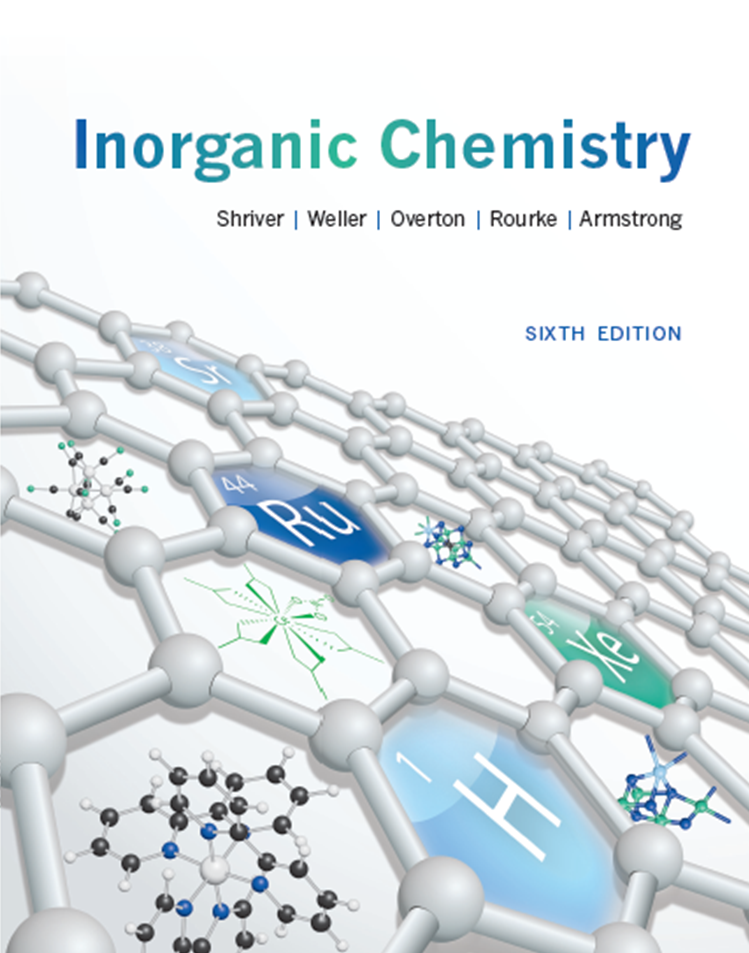 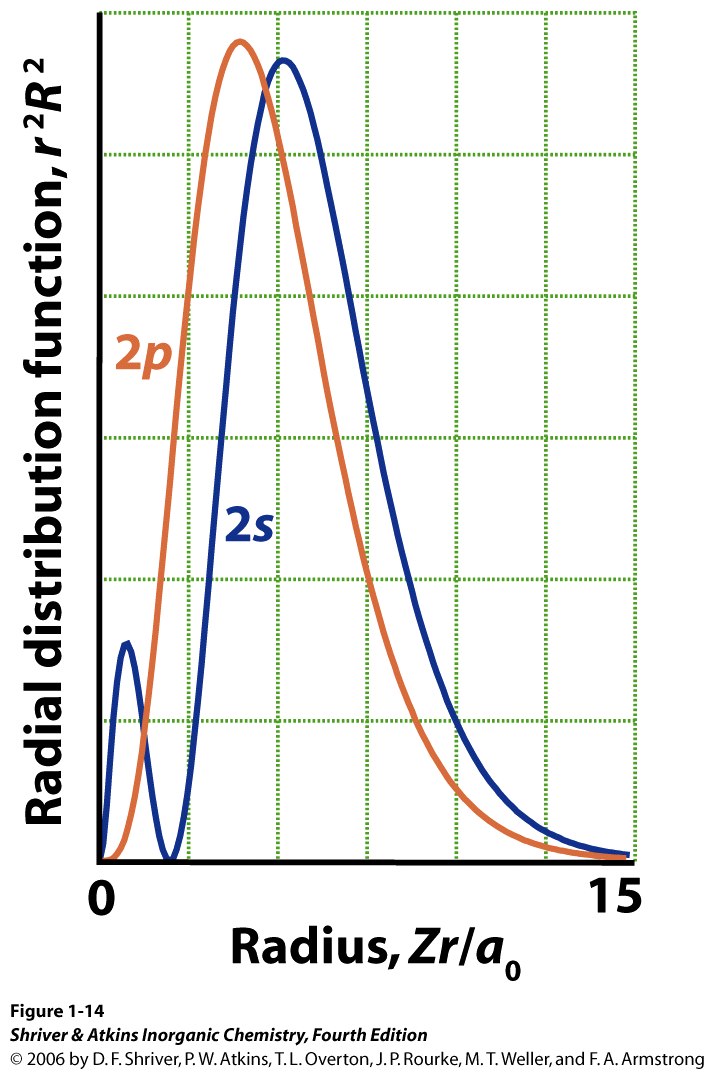 Chapters
1, Atomic structure
2, Molecular structure & bonding
3, Structures of simple solids
6, Molecular symmetry
7, Introduction to coordination compounds
20, d-Metal complexes:  electronic structure and spectra
[Speaker Notes: Acids & bases:  both kinds
Coordination compounds:  naming]
Chapters
1, Atomic structure
2, Molecular structure & bonding
3, Structures of simple solids
6, Molecular symmetry
7, Introduction to coordination compounds
20, d-Metal complexes:  electronic structure and spectra
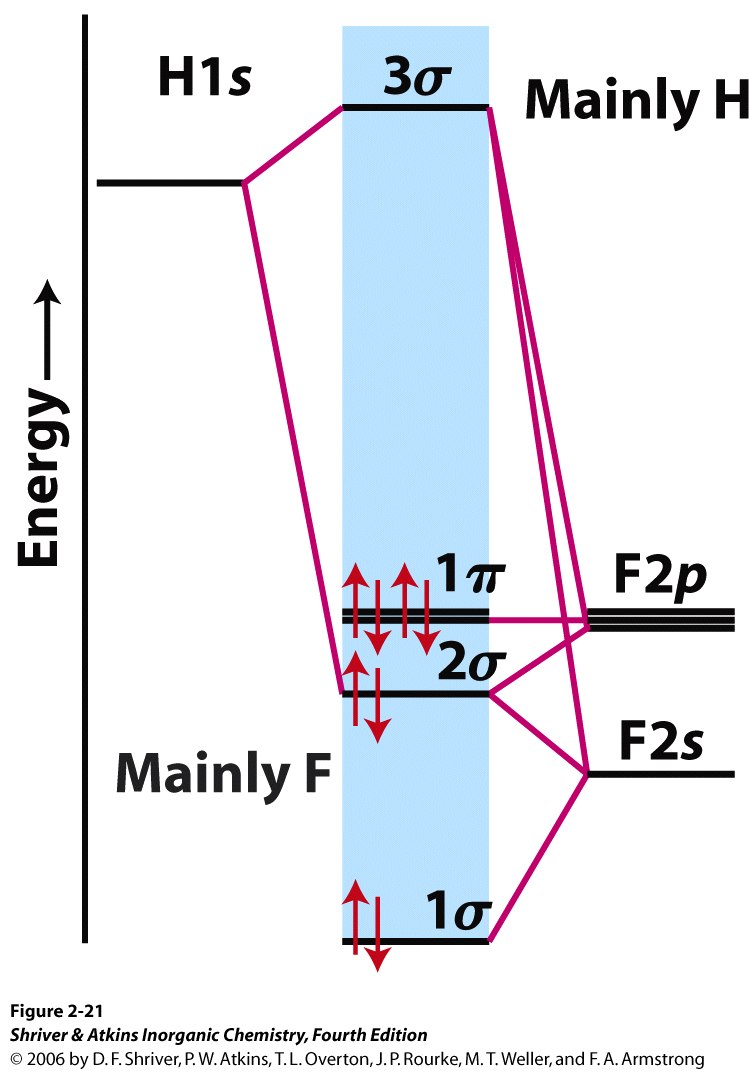 [Speaker Notes: Acids & bases:  both kinds
Coordination compounds:  naming]
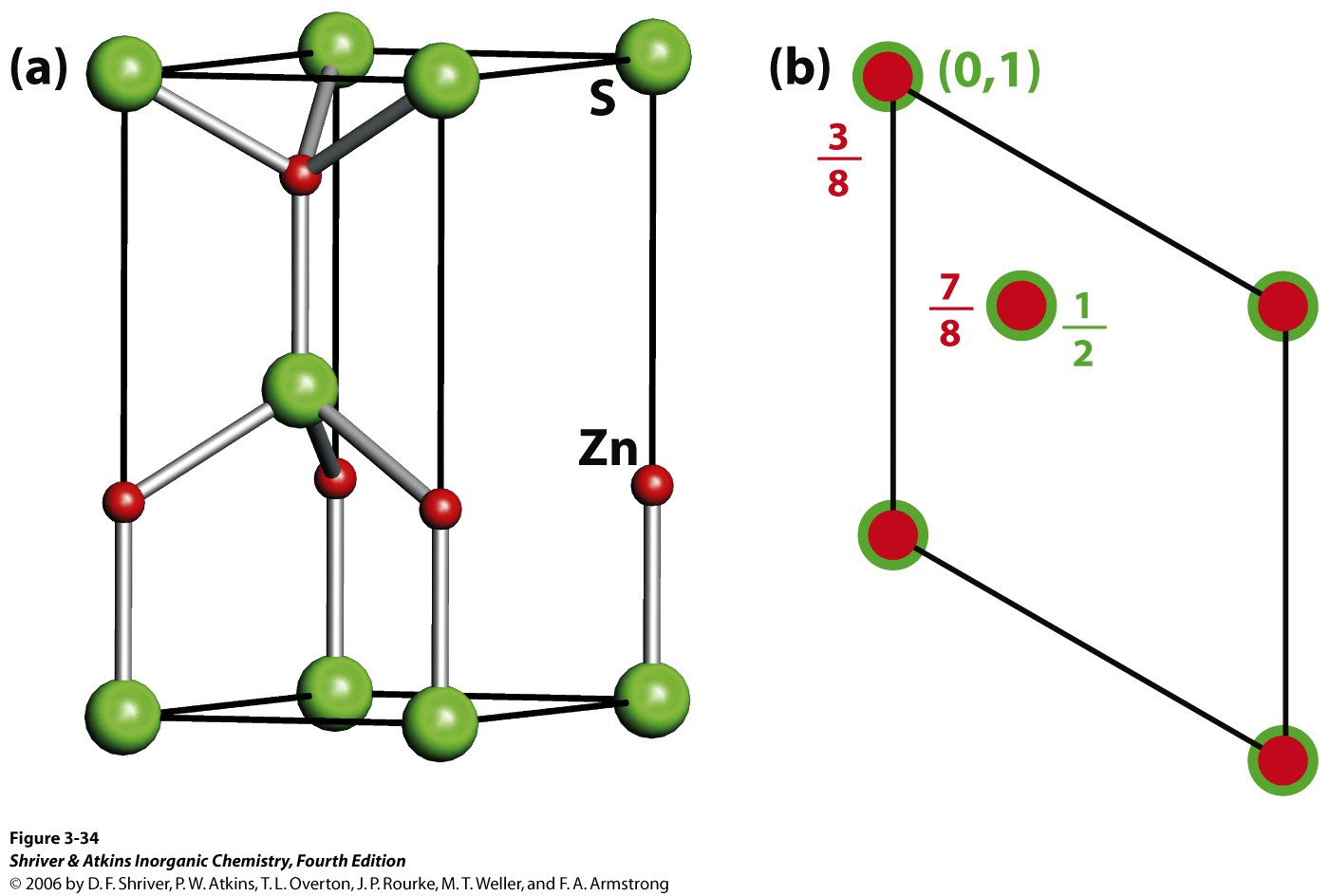 Chapters
1, Atomic structure
2, Molecular structure & bonding
3, Structures of simple solids
6, Molecular symmetry
7, Introduction to coordination compounds
20, d-Metal complexes:  electronic structure and spectra
[Speaker Notes: Acids & bases:  both kinds
Coordination compounds:  naming]
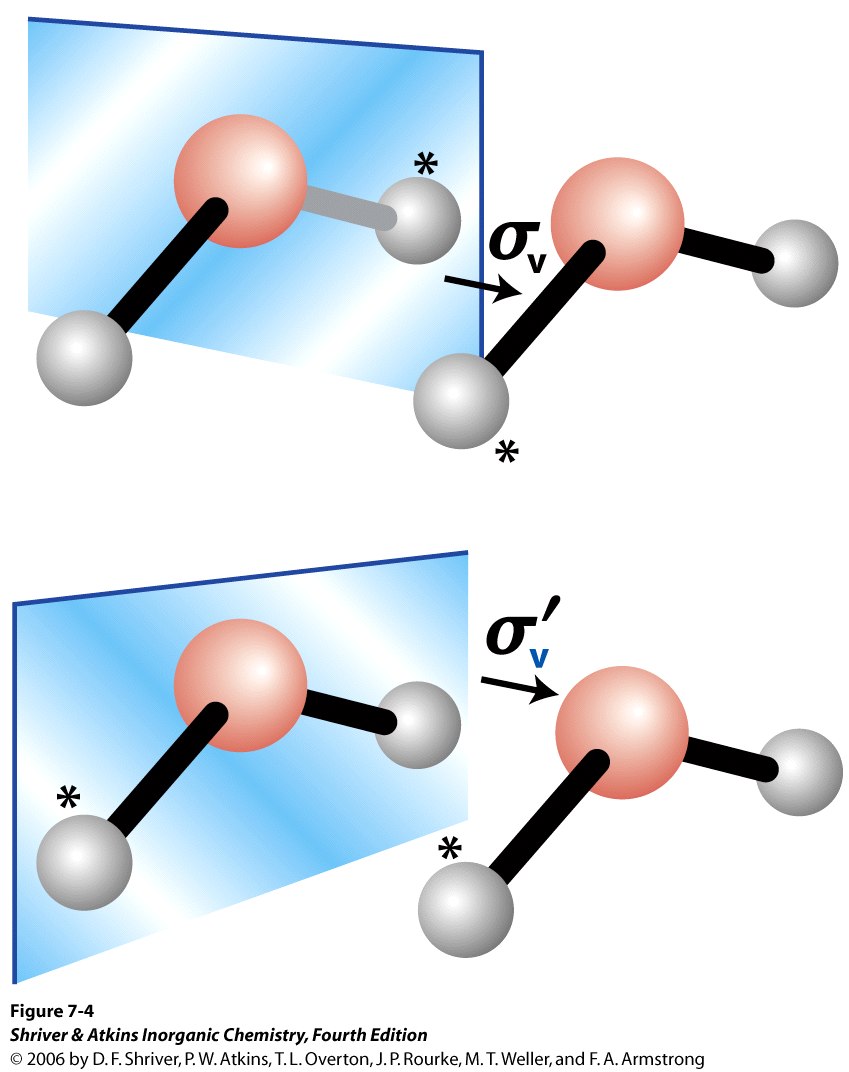 Chapters
1, Atomic structure
2, Molecular structure & bonding
3, Structures of simple solids
6, Molecular symmetry
7, Introduction to coordination compounds
20, d-Metal complexes:  electronic structure and spectra
[Speaker Notes: Acids & bases:  both kinds
Coordination compounds:  naming]
Chapters
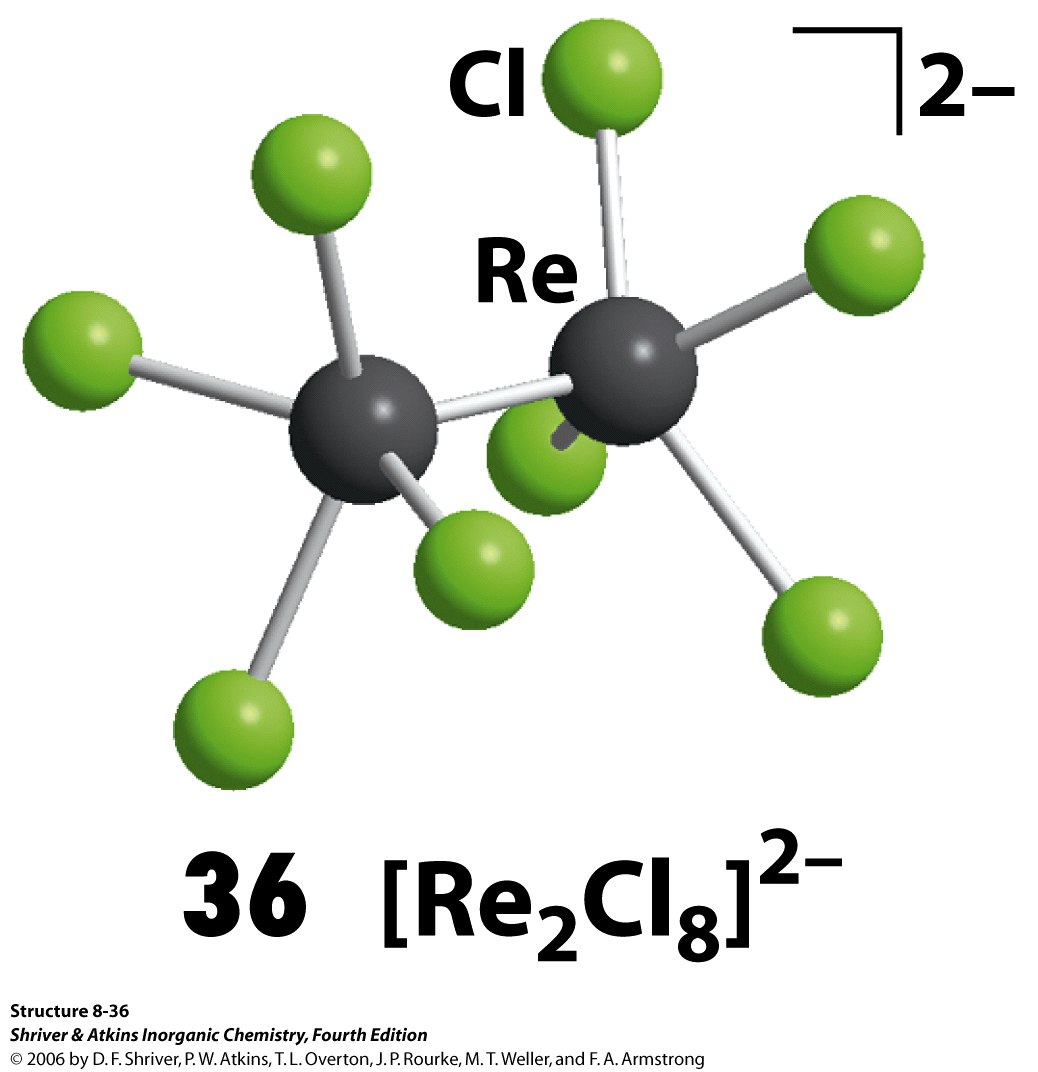 1, Atomic structure
2, Molecular structure & bonding
3, Structures of simple solids
6, Molecular symmetry
7, Introduction to coordination compounds
20, d-Metal complexes:  electronic structure and spectra
[Speaker Notes: Coordination compounds:  naming]
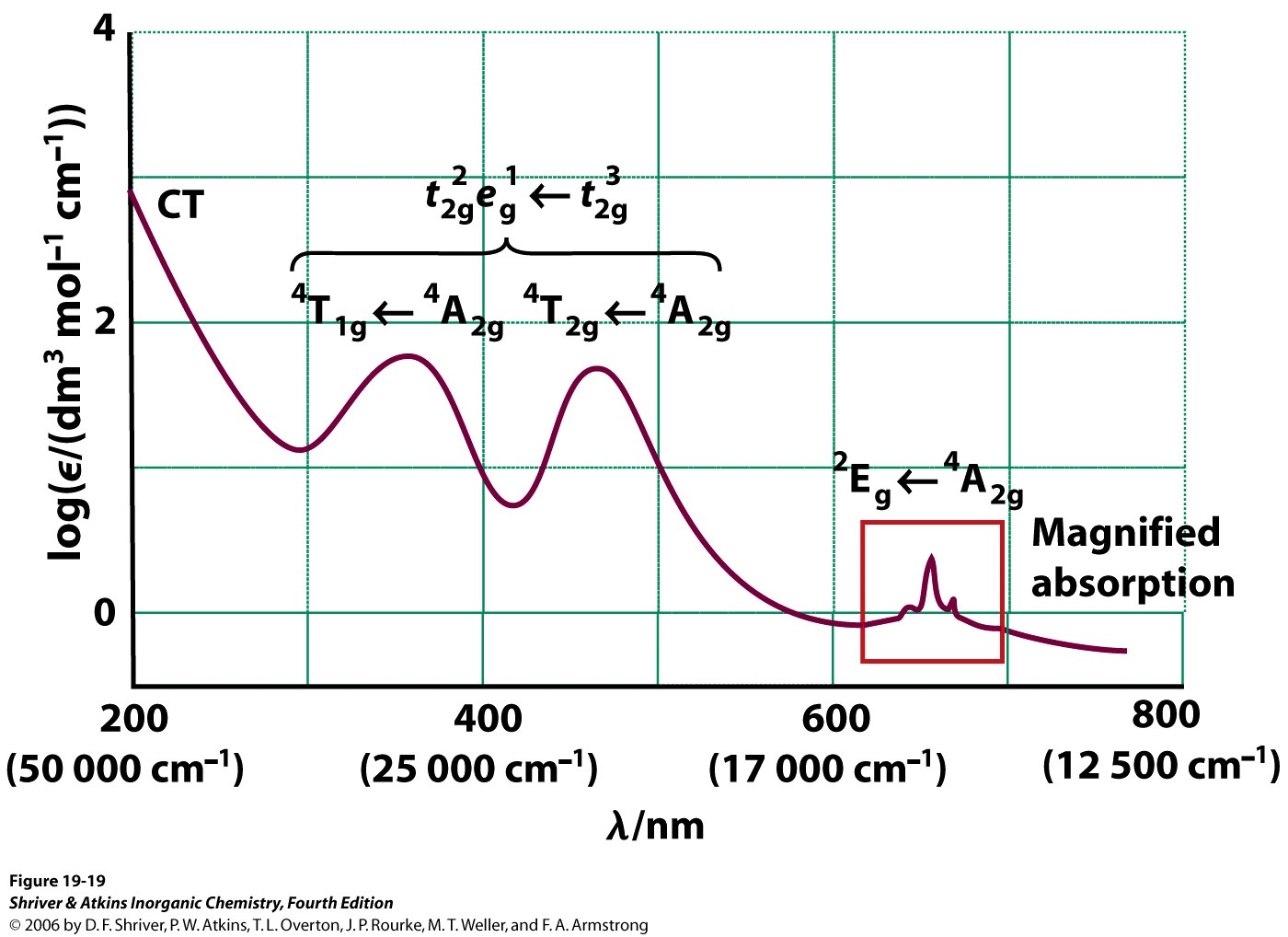 Chapters
1, Atomic structure
2, Molecular structure & bonding
3, Structures of simple solids
6, Molecular symmetry
7, Introduction to coordination compounds
20, d-Metal complexes:  electronic structure and spectra
[Speaker Notes: Coordination compounds:  naming]
Chapter 1
Atomic Structure
Chapter 1:  Atomic Structure
1.1  The nucleosynthesis of light elements
1.2  The nucleosynthesis of heavy elements
1.3  Spectroscopic information
1.4  Some principles of quantum mechanics
1.5  Atomic orbitals
1.6  Penetration and shielding
1.7  The building-up principle
1.8  The classification of the elements
1.9  Atomic parameters
Chapter 1:  Atomic Structure
1.1  The nucleosynthesis of light elements
1.2 The nucleosynthesis of heavy elements
1.3  Spectroscopic information
1.4  Some principles of quantum mechanics
1.5  Atomic orbitals
1.6  Penetration and shielding
1.7  The building-up principle
1.8  The classification of the elements
1.9  Atomic parameters
Section 1.0 Objectives
Know what a nucleon is.
nucleon:  a collective name for two particles:  
		the neutron and the proton.
Wikipedia
Section 1.0 Objectives
Describe the origin of H and He in terms of the big bang, electromagnetic force, and the strong force.
[Speaker Notes: Strong force holds nucleons together
He just formed in the big bang; no details]
“Gödel, Escher, Bach” by D. Hofstadter
Gödel’s Incompleteness Theorem (1st part)
Any effectively generated theory capable of expressing elementary arithmetic cannot be both consistent and complete. In particular, for any consistent, effectively generated formal theory that proves certain basic arithmetic truths, there is an arithmetical statement that is true, but not provable in the theory.
From Wikipedia
[Speaker Notes: End of lecture.]
Section 1.0 Objective
What is the most abundant element in the universe?  
What is the second most abundant element?
Estimated Current composition of the universe:
	89% H
	11% He
Section 1.0 Objectives
Use the nucleon number to describe isotopes and nuclides.
Isotopes:  have same number of protons
nuclide:  an atomic species characterized by
 the specific constitution of its nucleus: 
	number of protons, Z, 
	number of neutrons, N, and 
	nuclear energy state.
nucleon number:  sum of Z and N
P-31, 12C
Wikipedia
[Speaker Notes: What has same number of protons?
What are nuclides that have the same number of protons called?]
Section 1.0 Objectives
Given a fundamental particle, state what its properties are, and vice versa.
Subatomic particles relevant to chemistry
mass
particle	symbol	mass/u*	number	charge/e†	spin
proton	p	1.0073	1	+1	½
neutron	n	1.0087	1	0	½
electron	e–	0.0005486	0	–1	½
positron	e+	0.0005486	0	+1	½
α particle	α	nucleus of He-4	4	+2	0
ß particle	ß	e– ejected from nucleus	0	 –1	½
photon	γ	0	0	0	1
γ photon	γ	photon from nucleus	0	0	1
neutrino	ν	very small	0	0	½
*Masses are given in atomic mass units; mu = 1.6605 × 10–27 kg
†The elementary charge, e = 1.602 × 10–19 C
[Speaker Notes: Explain mu, the atomic mass constant.  It’s like Avogadro’s number, and is used in conversion factors.
PET scan:  positron emission tomography
neutrino emission is found in the carbon cycle.]
Section 1.1 Objectives
Use “nuclear math” to complete a nuclear reaction.
Charge is conserved
Mass is conserved

4
2
+
+ γ
ΔE = -7.2 MeV
α
12
6
16
8
O
C
[Speaker Notes: NEEDS PRACTICE PROBLEMS]
Section 1.1 Objectives
Given the conversion factor, convert between eV and kJ/mol.

1 eV = 1.602  10-19 J, or 96.48 kJ/mol

+
+ γ
α
4
2
ΔE = -7.2 MeV
ΔE = -7.2 MeV
= -1.15 × 10–12 J
12
6
16
8
O
C
= -6.94 × 108 kJ/mol
[Speaker Notes: End of lecture 2]
Section 1.1 Objectives
Calculate the nuclear binding energy per nucleon of a nuclide.
Nuclear binding energy:  
Energy required to split the nucleus of an atom into its component parts.
atom + binding energy  nucleons + electrons
Wikipedia
[Speaker Notes: How nuclear energy works
Relate this to the strong force.
Quiz on this next time.]
Nuclear binding energy
Calculate nuclear binding energy using the equivalence of mass and energy:  E = mc2.

atom + binding energy  nucleons + electrons
       matom + menergy = mnucleons + melectrons 
	            menergy = mnucleons + melectrons – matom 
E = mc2 = (mnucleons + melectrons – matom)c2
[Speaker Notes: (Have to divide by number of nucleons.)
End of Lecture 2.]
Nuclear binding energy
Calculate nuclear binding energy using the equivalence of mass and energy:  E = mc2.
	E = mc2 = (mnucleons + melectrons – matom)c2
Constants
[Speaker Notes: (Have to divide by number of nucleons.)
Go to spreadsheet.]
Example
Mass of N-14 components:
7 p
7 × 1.007277 u
= 7.050939 u
= 7.060655 u
7 × 1.008665 u
7 n
= 0.003836 u
7 e-
7 × 0.000548 u
Constants
14.115430 u
Difference in Mass:  0.11236 u
Example
Difference in Mass:  0.11236 u
E = mc2
E = 0.11236 u
= 1.67688 × 10-11 J
E = 1.67688 × 10-11 J
Constants
Example
Difference in Mass:  0.11236 u
E = mc2
E = 0.11236 u
= 1.67688 × 10-11 J
E = 1.67688 × 10-11 J
= 104.663 MeV
Binding energy per nucleon = 104.663 MeV
14
Binding energy per nucleon = 7.1759 MeV
[Speaker Notes: Changed sign, since focusing on forming instead of taking apart.
Fe is the most stable element.  Fe and Ni meteorites.
Where do the heavier elements come from.]
Quiz				Name: __________________
Calculate the nuclear binding energy per nucleon of O-16 in MeV.
[Speaker Notes: (Should be positive)
Answer:  +7.97649 MeV]
Quiz answer, p. 1
Mass of O-16 components:
8 p
8 × 1.007277 u
= 8.058216 u
= 8.069320 u
8 × 1.008665 u
8 n
= 0.004384 u
8 e-
8 × 0.000548 u
Constants
16.131920 u
Difference in Mass:  0.13701 u
Quiz answer, p. 2
Difference in Mass:  0.13701 u
E = mc2
E = 0.13701 u
= 2.04477 × 10-11 J
E = 2.04477 × 10-11 J
Constants
Quiz answer, p. 2
Difference in Mass:  0.13701 u
E = mc2
E = 0.13701 u
= 2.04477 × 10-11 J
E = 2.04477 × 10-11 J
= 127.62 MeV
Binding energy per nucleon = 127.62 MeV
16
Binding energy per nucleon = 7.9765 MeV
Box 1.1 Objectives
Predict whether a nuclide will undergo fusion or fission.
[Speaker Notes: Go back to figure and discuss fusion and fission.]
fusion
fission
nuclei merge
nuclei split
[Speaker Notes: Where do the heavier elements come from.
End of lecture 3.]
Box 1.1 Objectives
Given nuclear binding energies per nucleon, calculate the energy change for a fusion or fission reaction.
Example Problem
Calculate the energy change for the following reaction:


Binding energies per nucleon:
	U-236:  7.6 MeV
	Xe-140:  8.4 MeV
	Sr-93:  8.7 MeV

+
+ 3
140
54
236
92
93
38
1
0
Xe
Sr
n
U
Answer:  191.5 MeV
[Speaker Notes: No objectives for section 1.2]
Example Problem
Calculate the energy change for the following reaction:
Binding energies per nucleon:

		    7.6 MeV   8.4 MeV  8.7 MeV

+
+ 3
(140 × –8.4 MeV) + (93 × –8.7 MeV) – 
						(236 × –7.6 MeV)
= –191.5 MeV
140
54
236
92
93
38
1
0
Xe
Sr
n
U
[Speaker Notes: -1176 + -809.1 - -1793.6
No objectives for section 1.2]
Section 1.1 Objectives
Given a plot of nuclear binding energies, explain trends in elemental abundances in the sun.
[Speaker Notes: Note that this is atom fraction, not mass fraction.  H is 93% of atoms in sun.
Even atomic numbers are more abundant (except for the one place indicated by the colored elements).  Evidently, even atomic numbers are more stable than odd.  Due to nucleosynthesis:  He-4.
Dip at Li, Be, B:  common in stars with planets.  Seems to mix up the atmosphere, sending Li down into the fiery depths of the star.
Maximum around Fe, Ni
Low abundance beyond Ni]
[Speaker Notes: The dip after Fe is less]
Section 1.1 Objectives
Know that carbon catalyzes conversion of H to He.
Carbon-catalyzed synthesis of He from H
+

+
Proton capture	
Positron decay
Proton capture
Proton capture
Positron decay
Proton capture
Sum:
g

+
+
e+
n
g
+

+
g
+

+
+

+
n
e+
+

+
+
+

+
12
6
13
6
13
6
12
6
15
8
15
8
13
7
14
7
15
7
13
7
14
7
15
7
1
1
1
1
1
1
1
1
1
1
4
2
4
2
2e+
2n
3g
4
N
N
N
p
p
p
p
p
C
C
C
C
a
a
O
O
N
N
N
[Speaker Notes: Problem:  how get neutrons from H, which is just a proton?
Supernova]
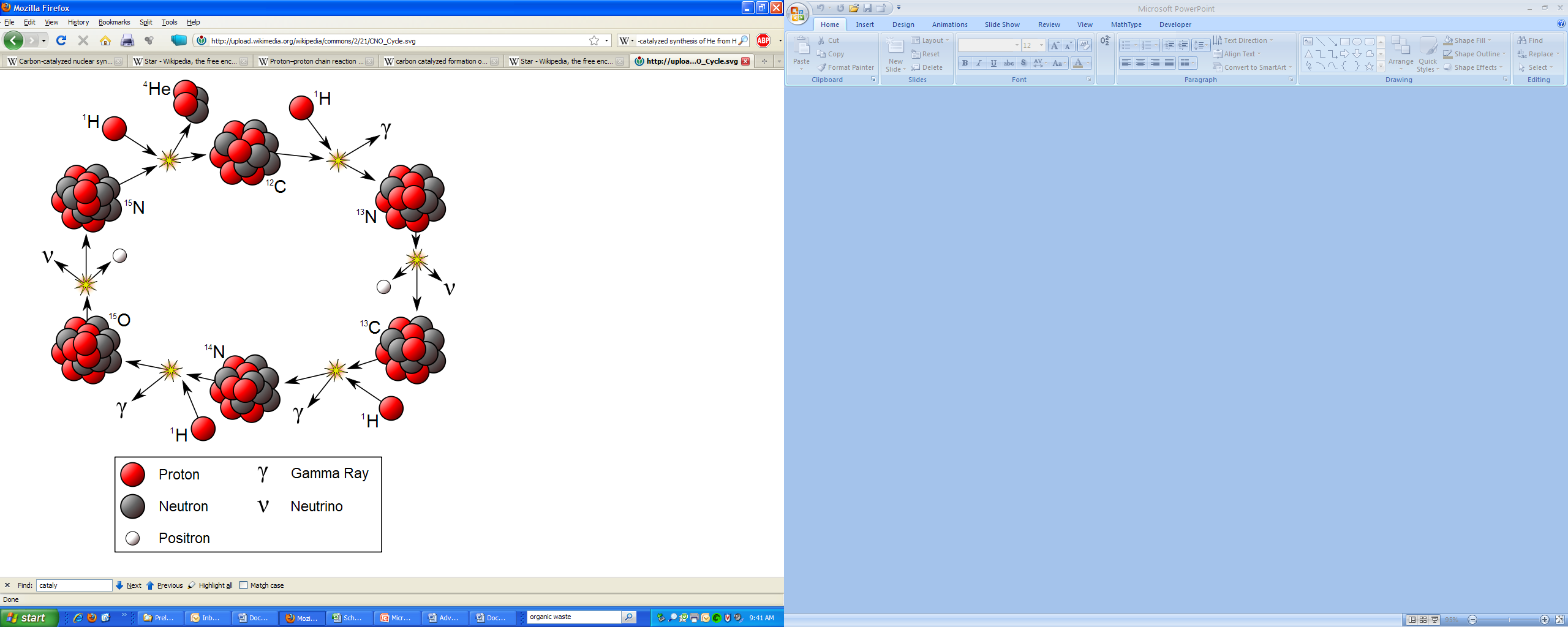 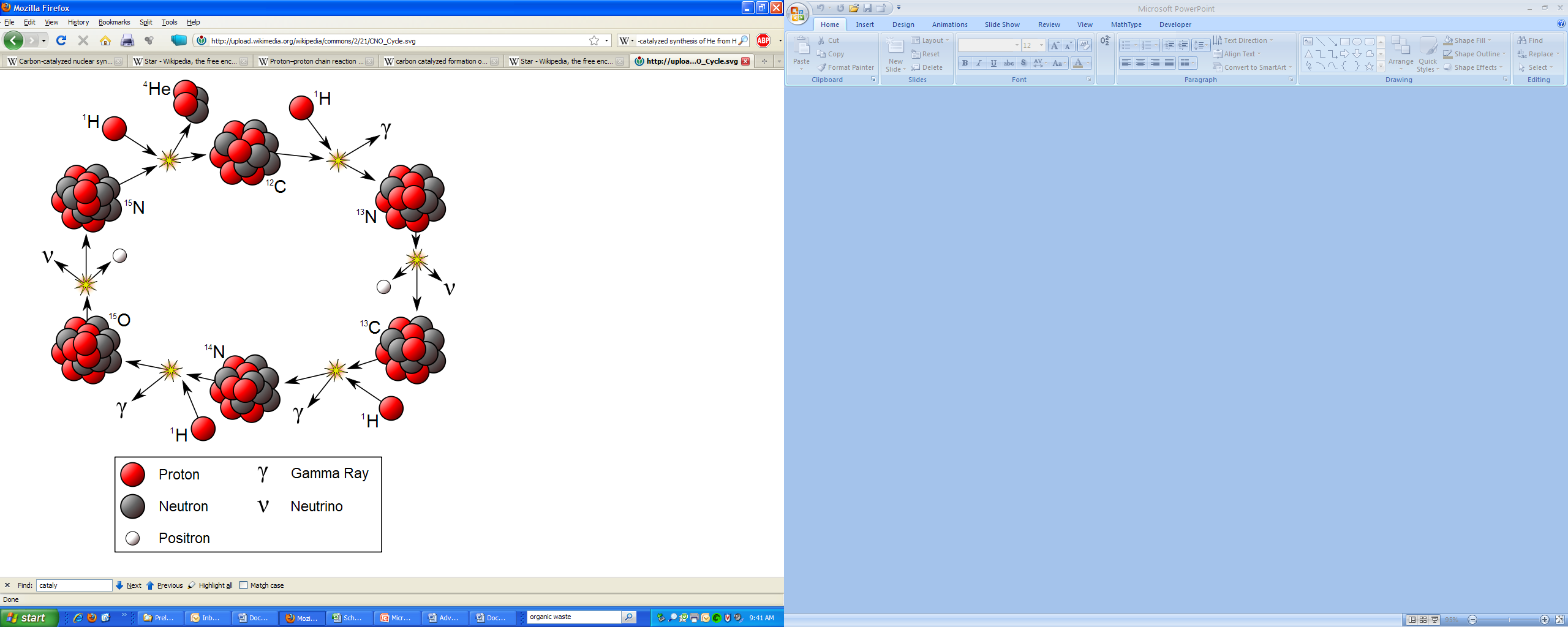 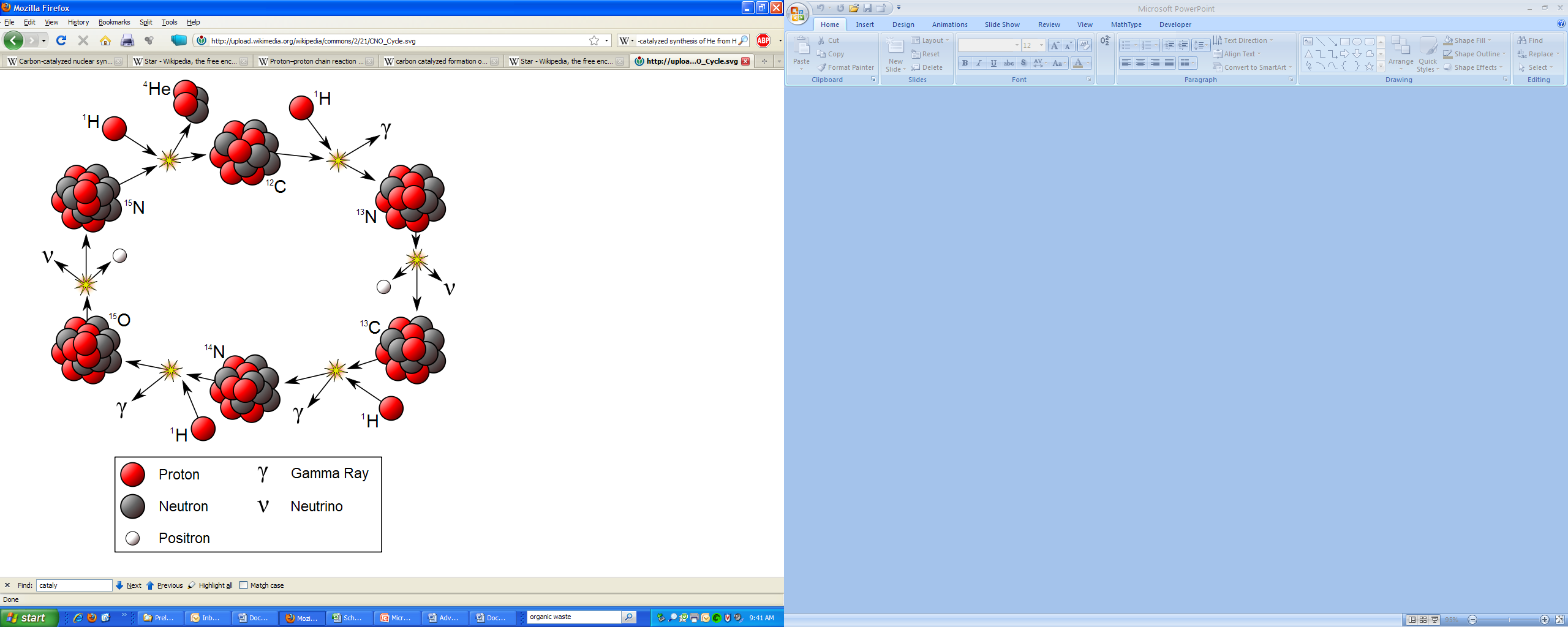 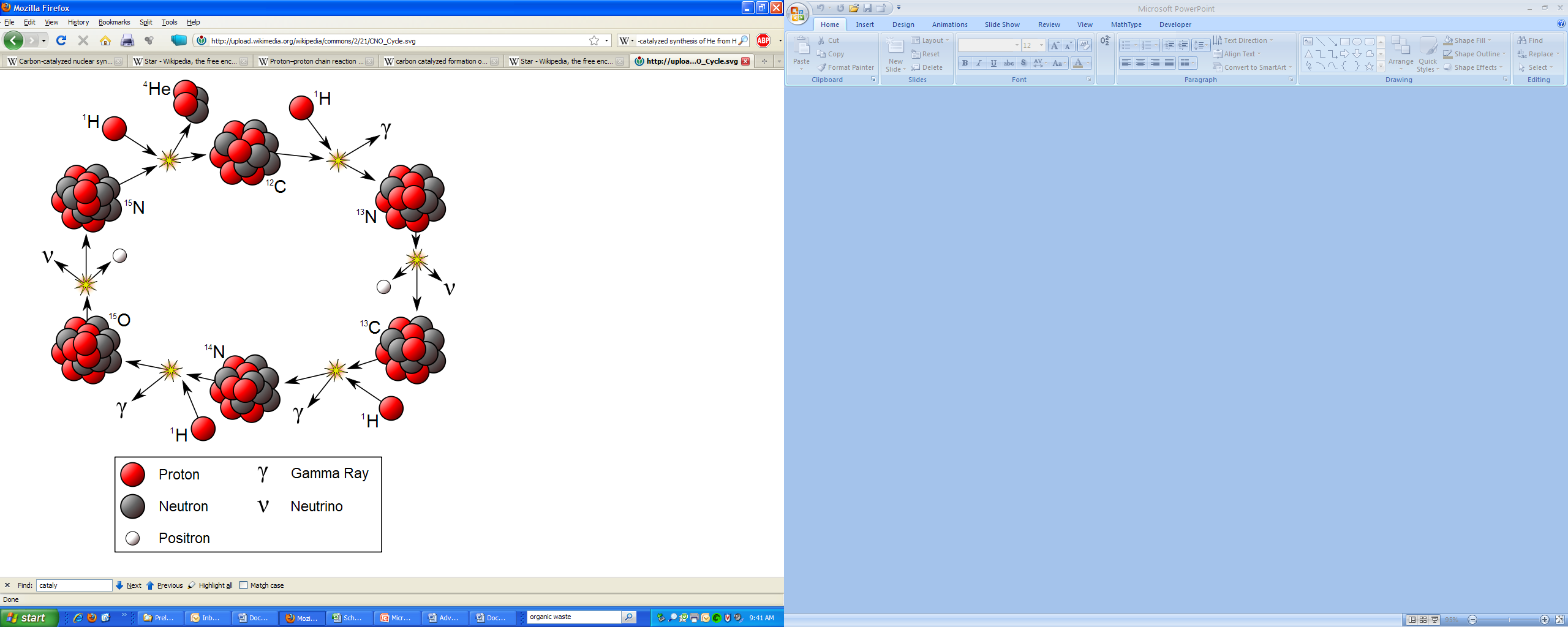 From Wikipedia
Section 1.1 Objectives
Given the reaction, 


explain how carbon dating works.
+

+
Source of neutrons:  cosmic rays (mainly protons) hit O-16, producing neutrons, among other things.--From Wikipedia
14
6
14
7
1
1
1
0
p
n
C
N
[Speaker Notes: Needs figures/diagrams for explanation]
+

+
O2
Fraction of 14CO2 in 
atmosphere is constant
CO2
14CO2
t½ = 5730 y
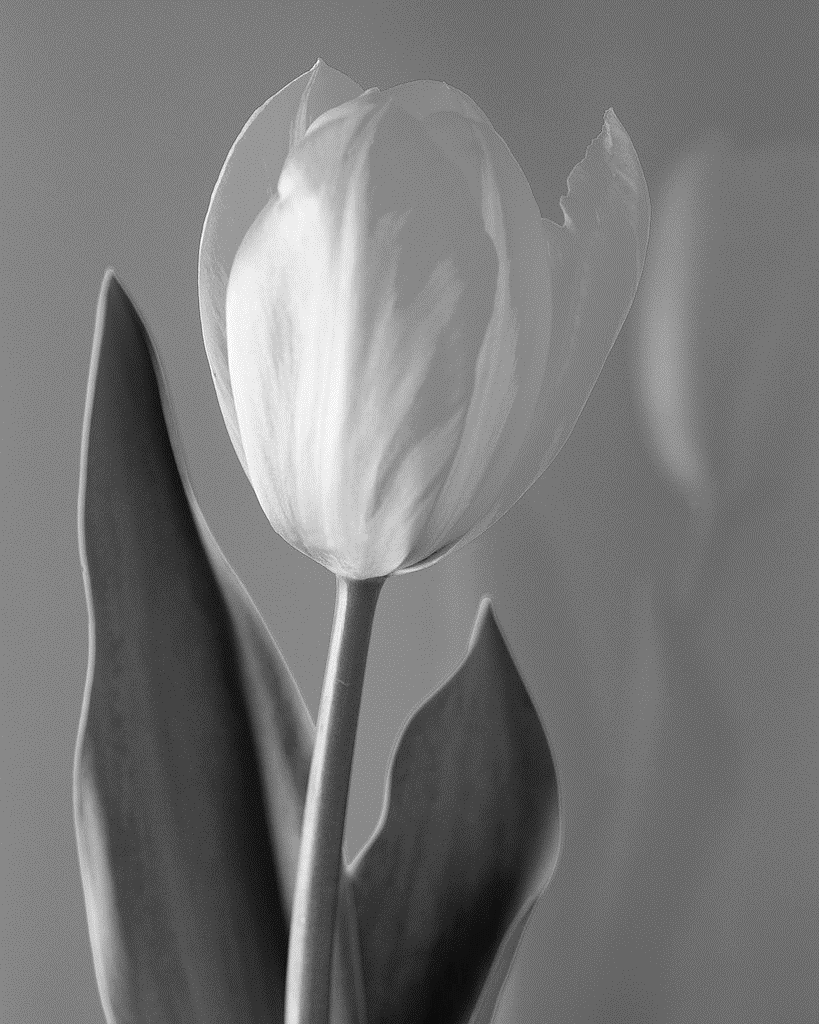 14
6
14
7
1
1
1
0
p
n
C
N
t½ = 5730 y
[Speaker Notes: Reverse reaction takes place, forming N-14.]
Chapter 1:  Atomic Structure
1.1  The nucleosynthesis of light elements
1.2 The nucleosynthesis of heavy elements
1.3  Spectroscopic information
1.4  Some principles of quantum mechanics
1.5  Atomic orbitals
1.6  Penetration and shielding
1.7  The building-up principle
1.8  The classification of the elements
1.9  Atomic parameters
[Speaker Notes: Mention supernova.]